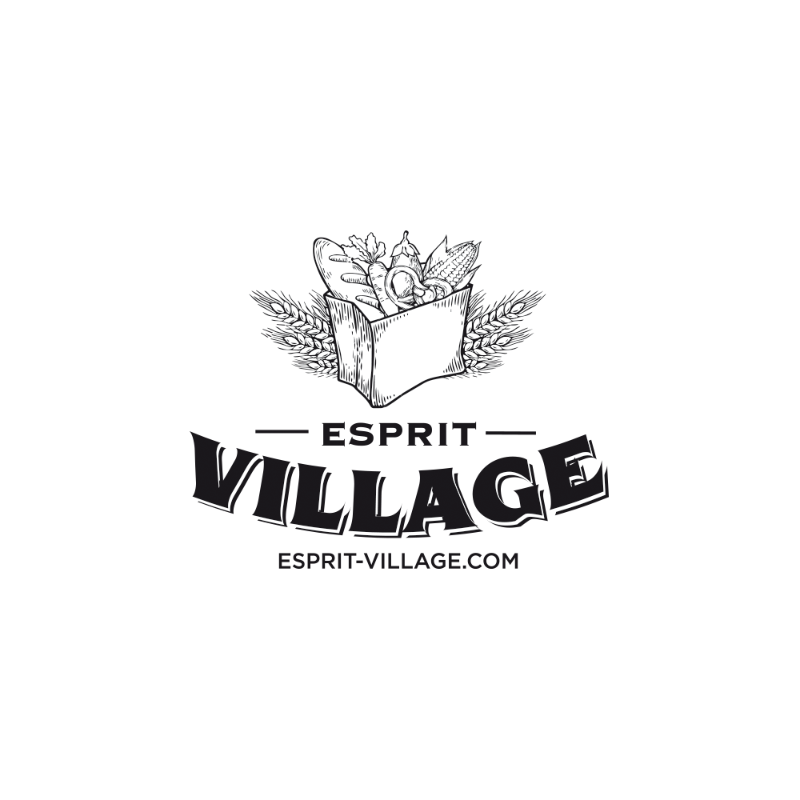 Une solution de gestion pour les professionnels de l’alimentaire.
Connexion à partir de tous supports ayant accès à internet
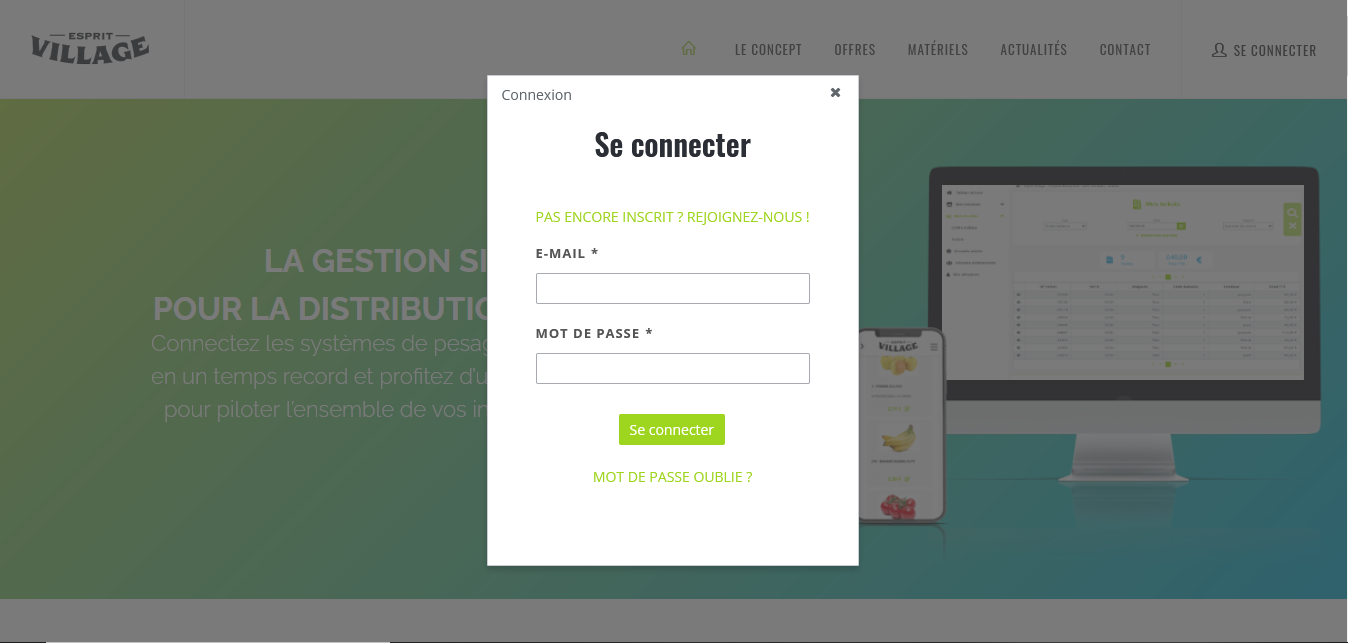 Peu importe où vous vous trouvez
Présentation de votre activité
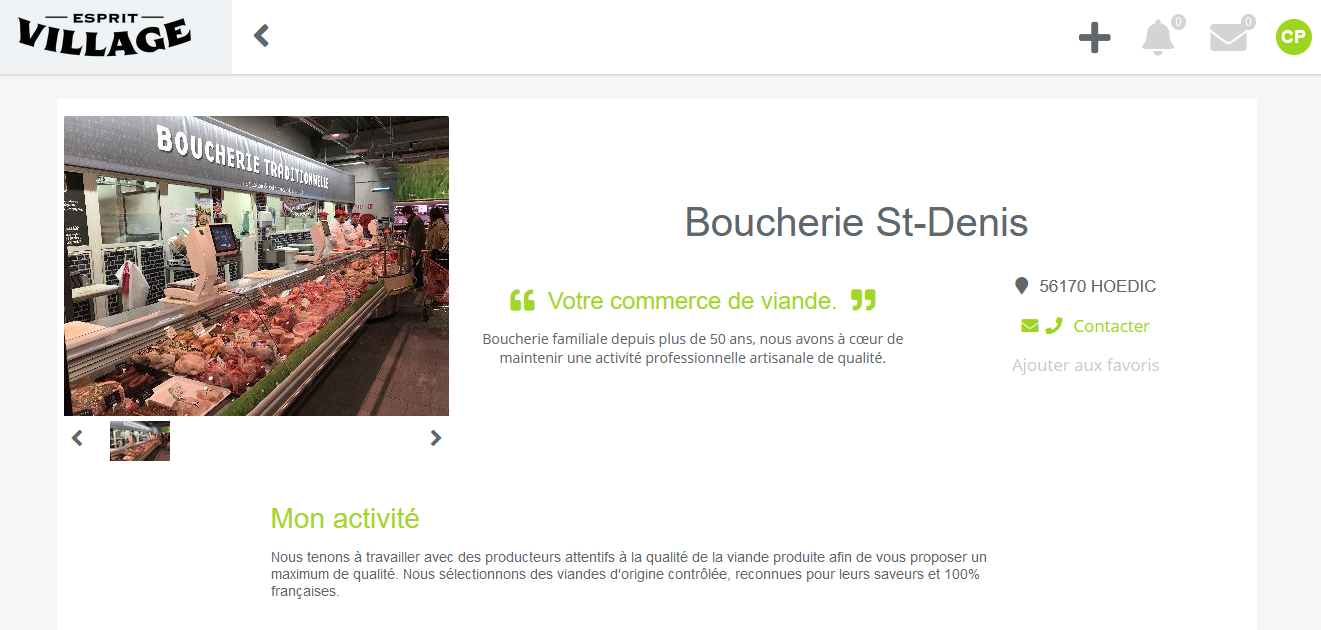 Mise en avant de  vos produits
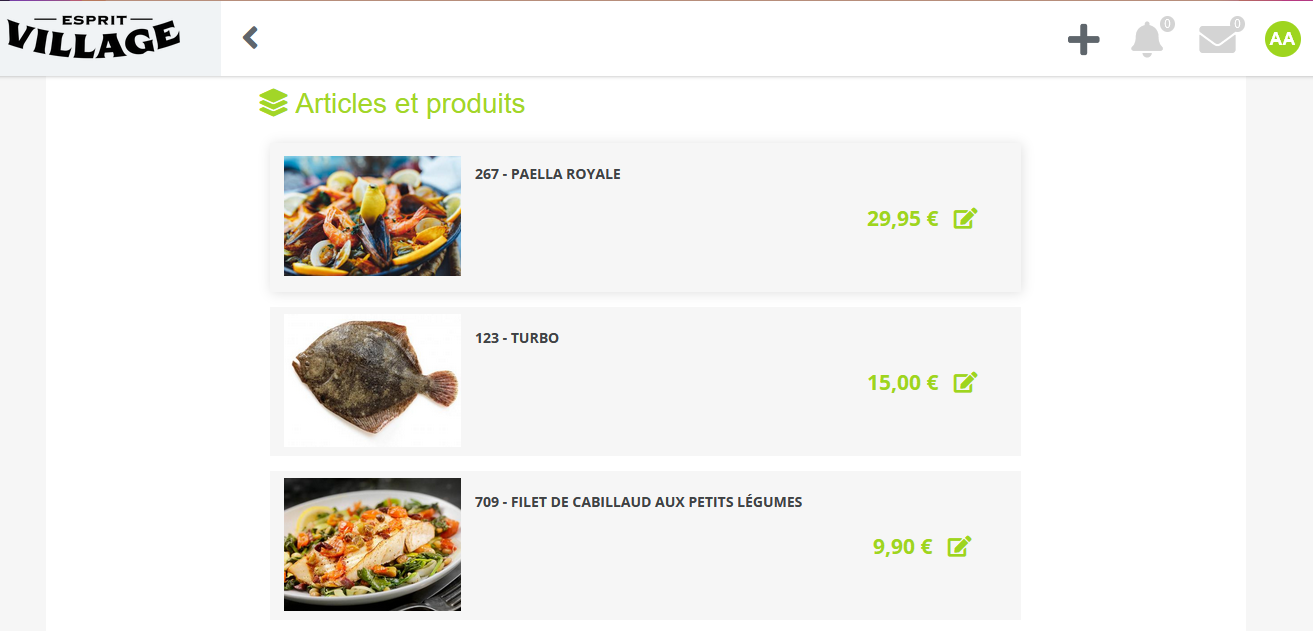 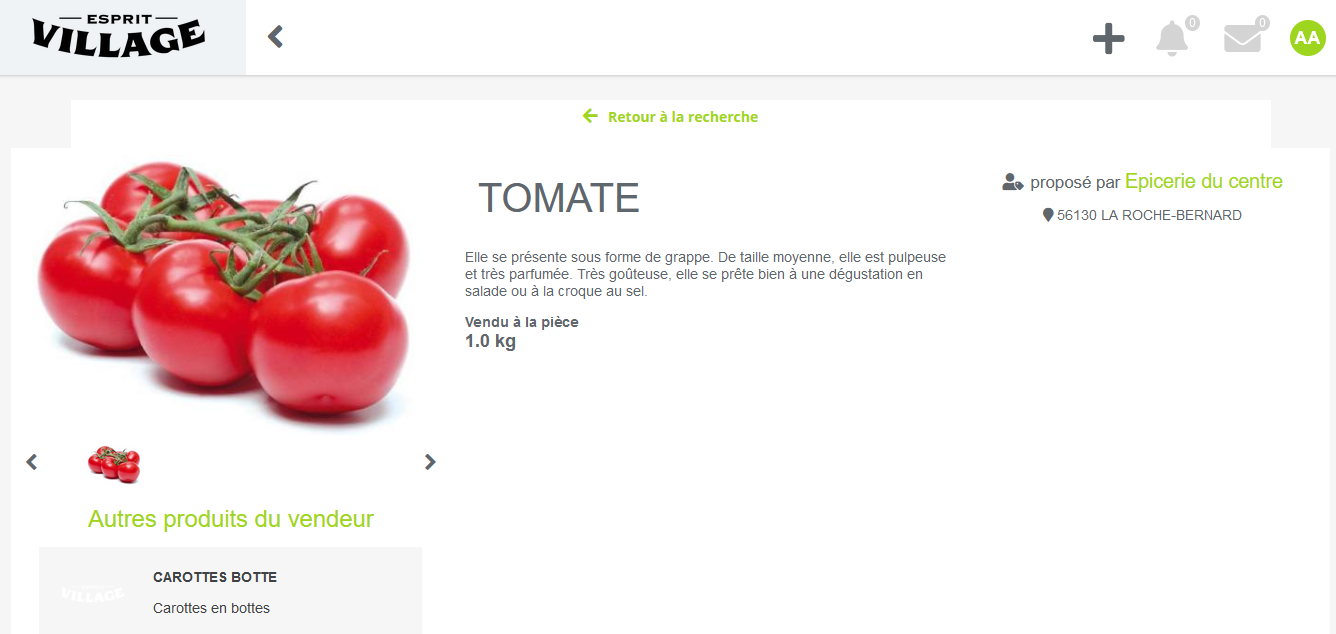 Grâce à l’option 
« connexion de vos balances »
Gardez un œil sur votre activité globale
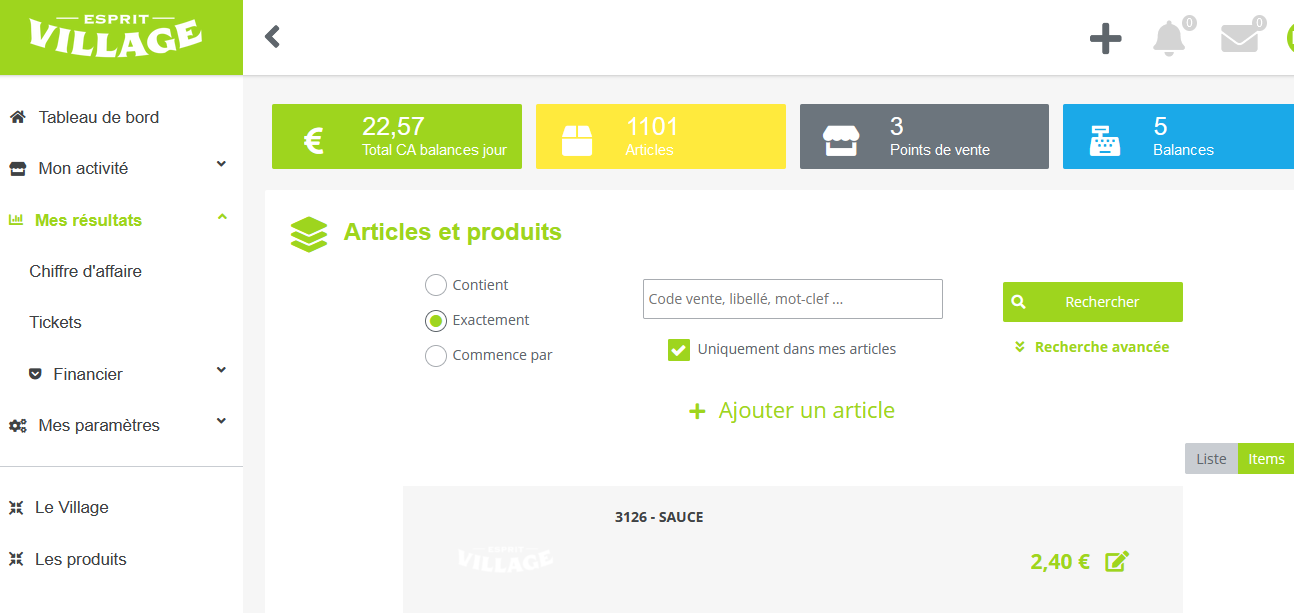 Gérez vos ventes
Mise à jour et planification de vos prix, transmis automatiquement aux magasins
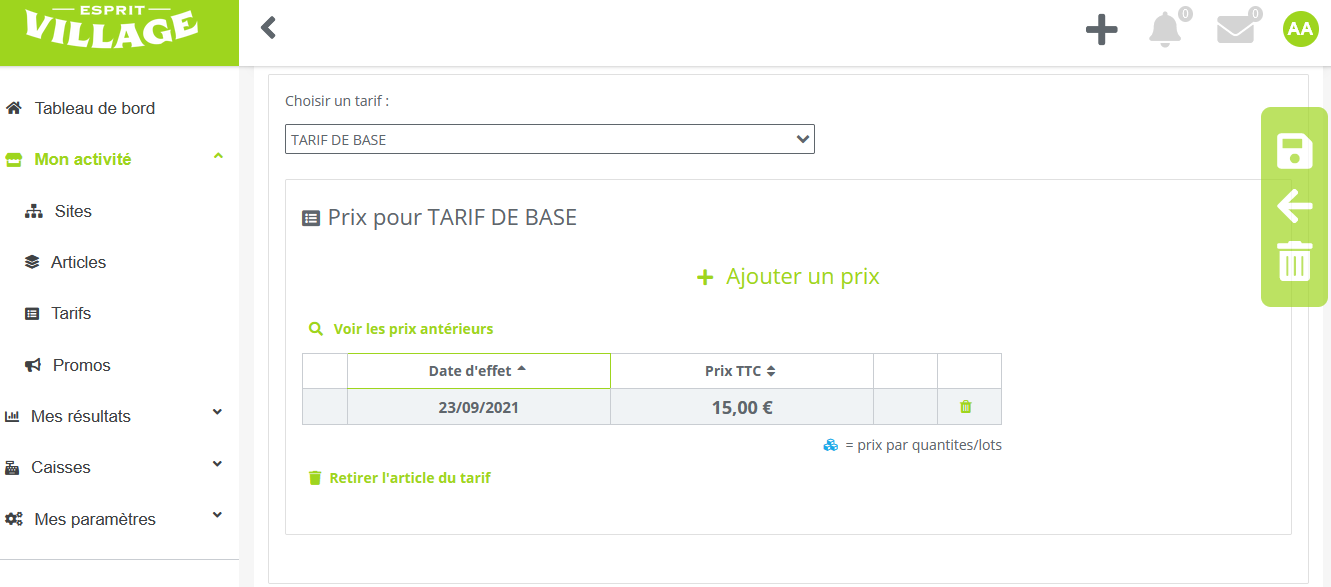 Gérez vos différents tarifs selon les magasins
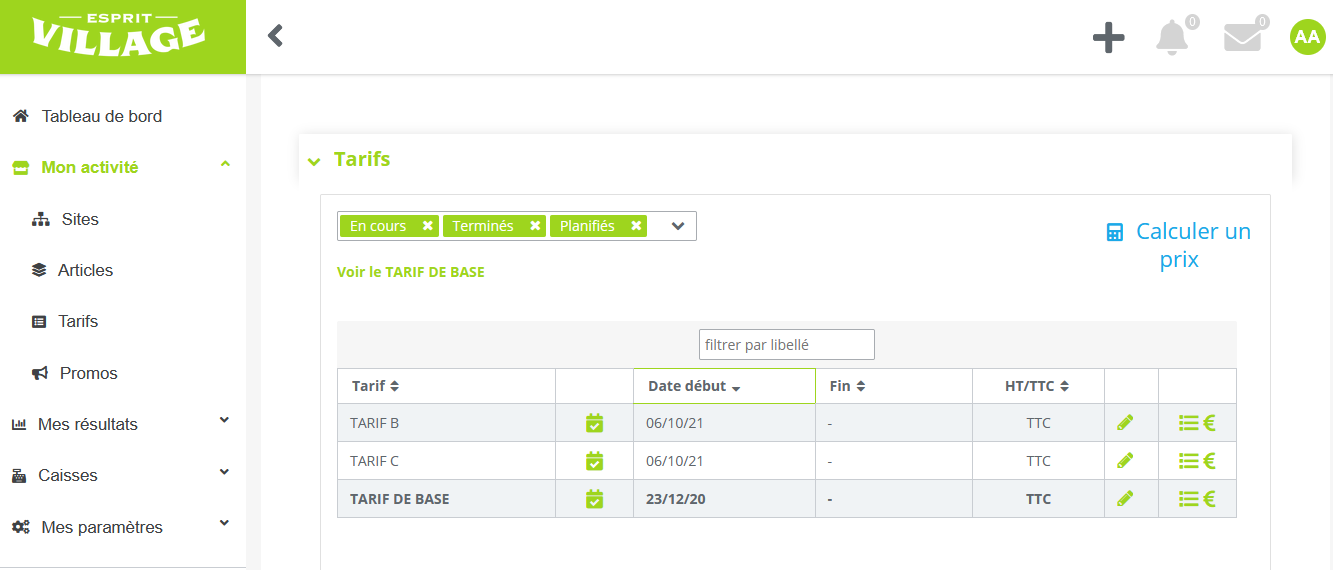 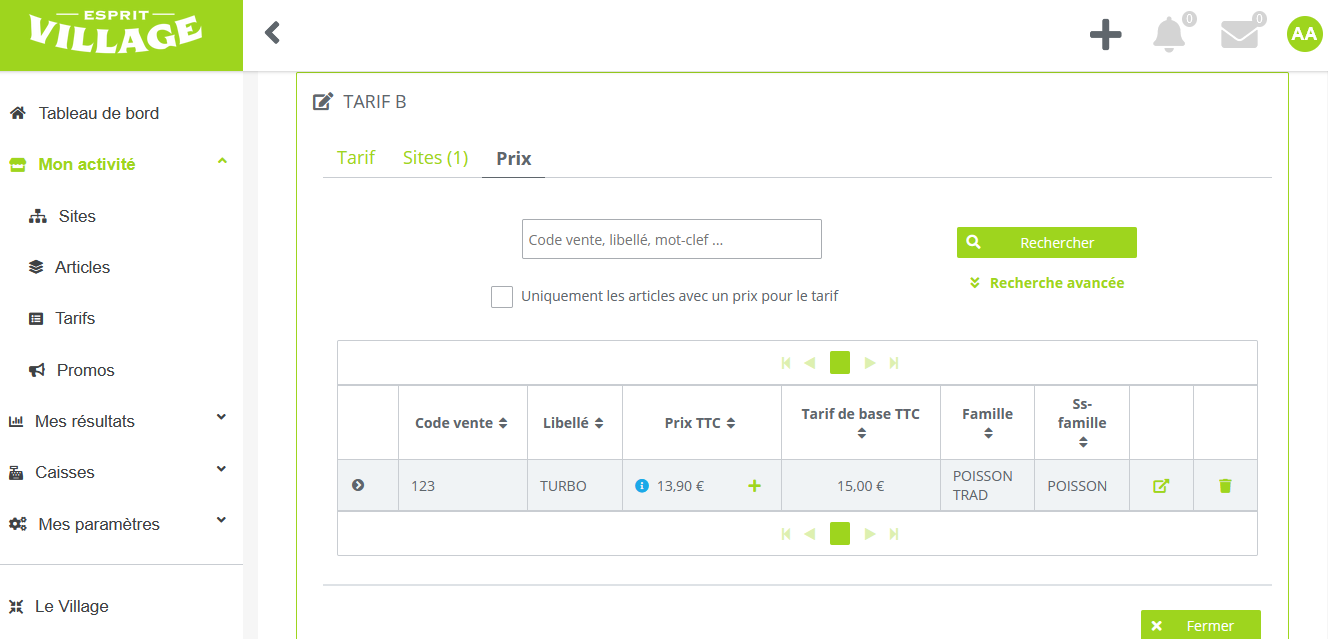 Programmez vos promos
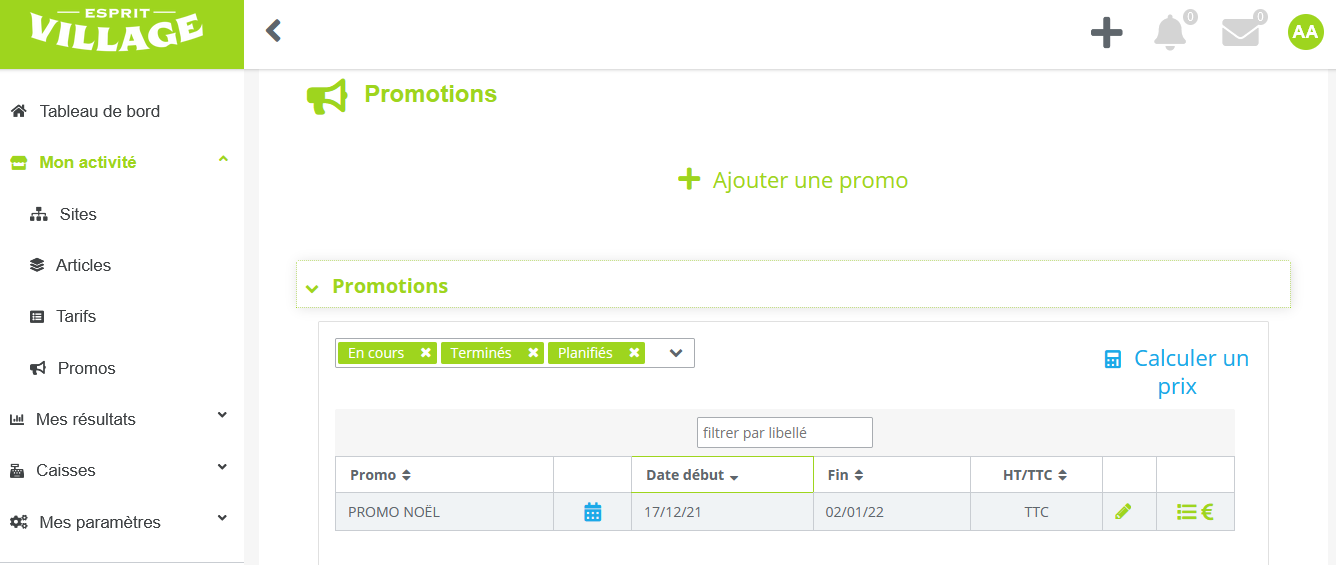 Suivez vos chiffres
Suivez vos chiffres selon différents indicateurs
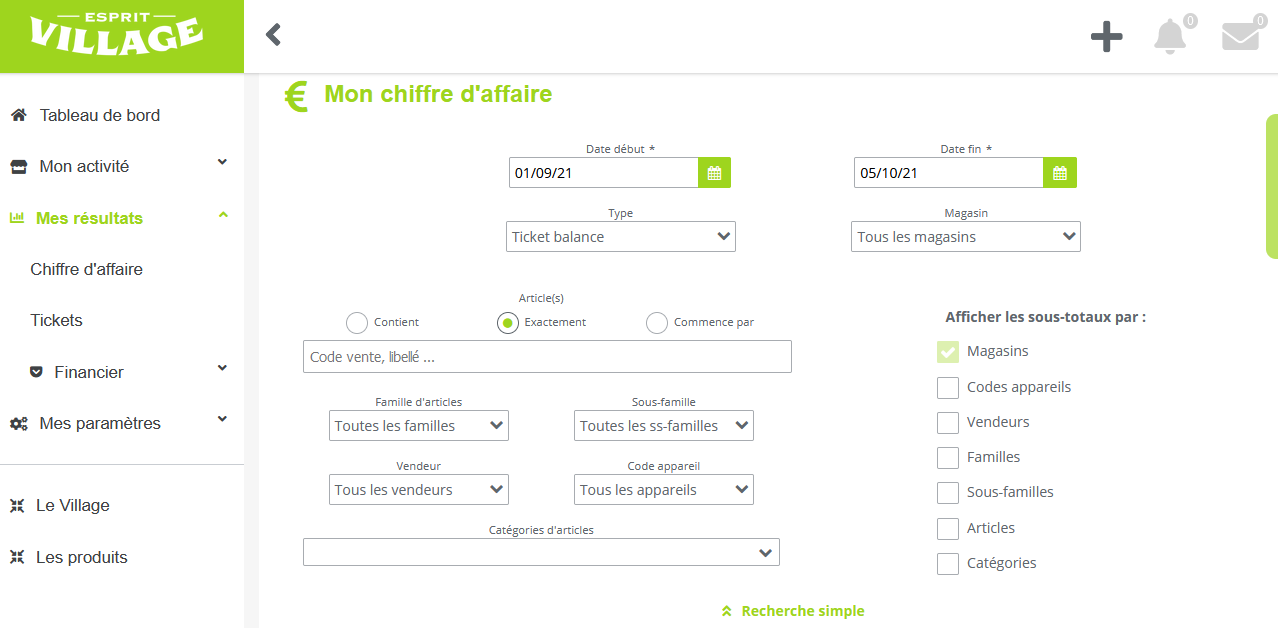 En temps réel ou sur une période donnée
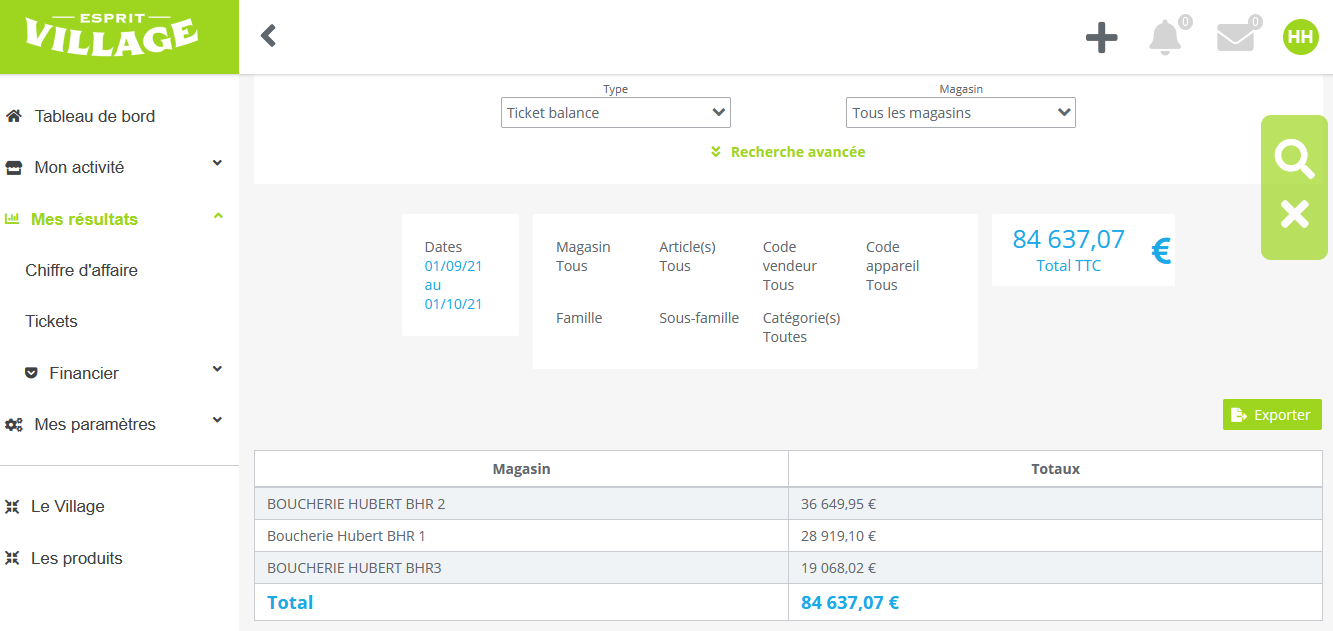 Suivez vos ventes en temps réel
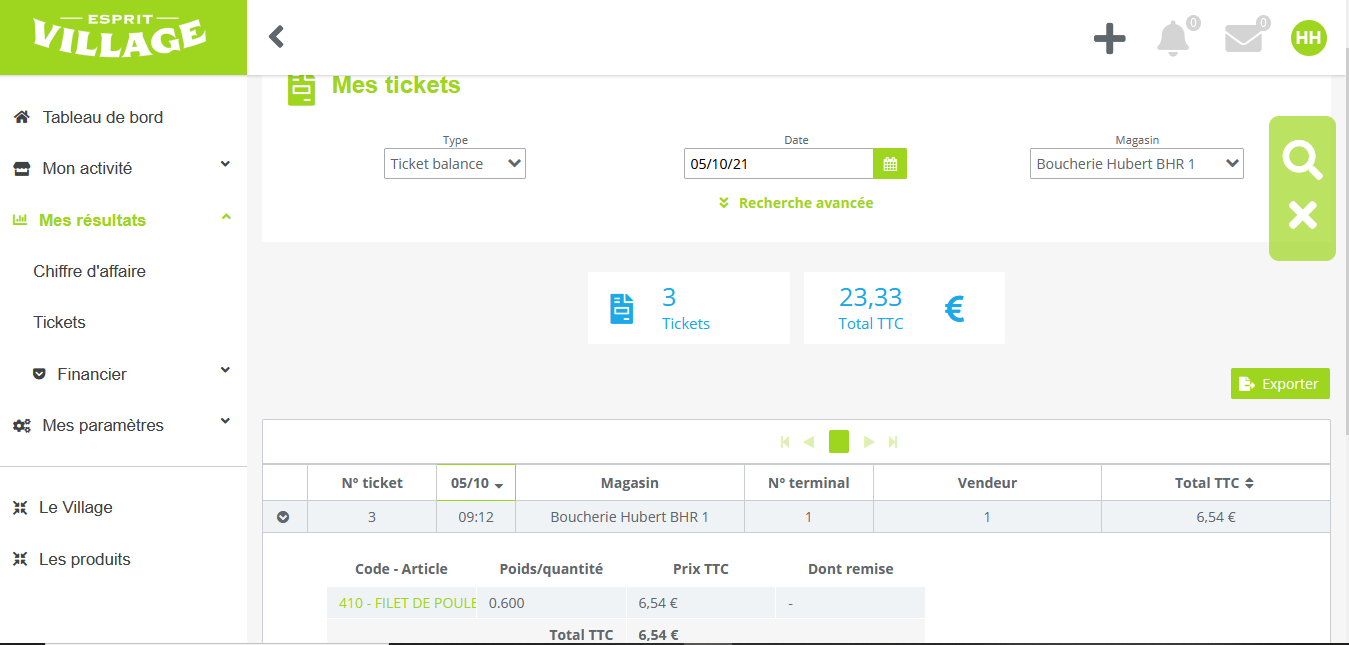 Suivez le financier
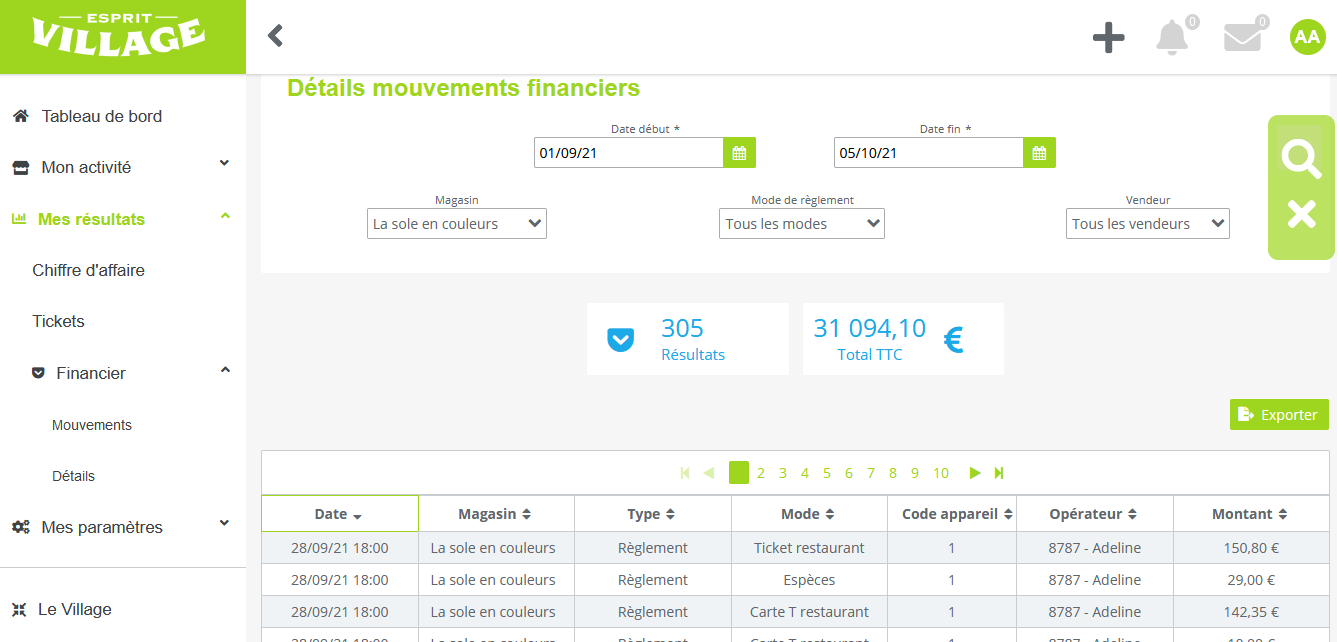 Optimisez votre  activité grâce à une visibilité  et un  suivi de vos données  en temps réel
Et bientôt passez vos commandes fournisseurs en ligne